Staying alert
Revelation 3:1-6
To the angel of the church in Sardis write: “These are the words of him who holds the seven spirits of God and the seven stars. I know your deeds; you have a reputation of being alive, but you are dead.  Wake up! Strengthen what remains and is about to die, for I have found your deeds unfinished in the sight of my God.
Staying alert
Revelation 3:1-6
Remember, therefore, what you have received and heard; hold it fast, and repent. But if you do not wake up, I will come like a thief, and you will not know at what time I will come to you. Yet you have a few people in Sardis who have not soiled their clothes. They will walk with me, dressed in white, for they are worthy.
Staying alert
Revelation 3:1-6
The one who is victorious will, like them, be dressed in white. I will never blot out the name of that person from the book of life, but will acknowledge that name before my Father and his angels. Whoever has ears, let them hear what the Spirit says to the churches.”
Staying alert
Revelation 3:1-6
Sardis
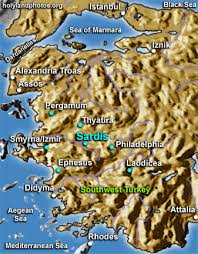 Staying alert
Revelation 3:1-6
Sardis
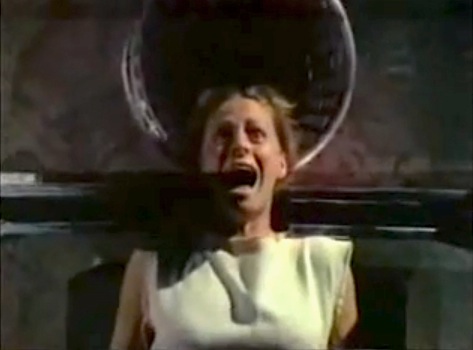 Staying alert
Revelation 3:1-6
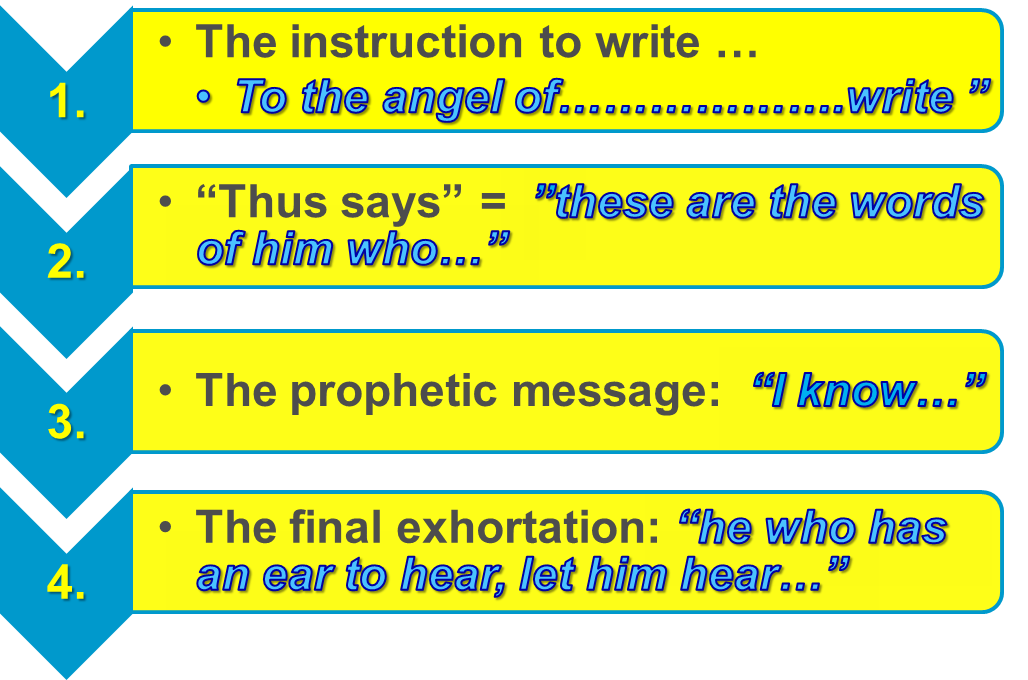 Staying alert
Revelation 3:1-6
Sardis – the context
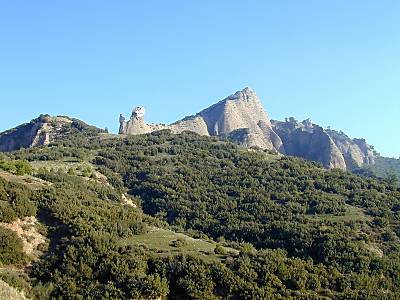 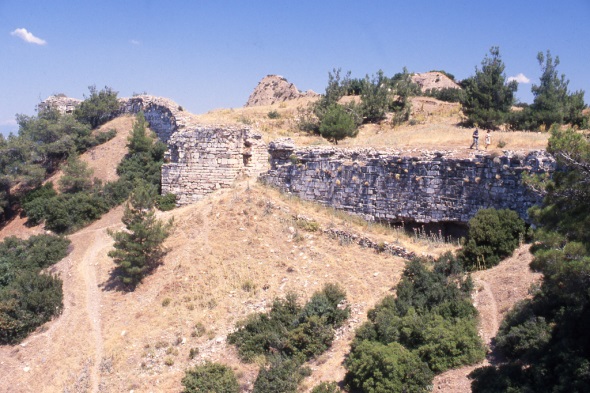 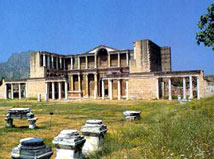 Staying alert
Revelation 3:1-6
The description of the one who speaks 3:1
These are the words of him who holds the seven spirits of God and the seven stars.
Staying alert
Revelation 3:1-6
The description of the one who speaks 3:1
These are the words of him who holds the seven spirits of God and the seven stars.
Grace and peace to you from he who is, and who was, and who is to come, and from the seven spirits [the sevenfold Spirit] (1:4)
Staying alert
Revelation 3:1-6
The description of the one who speaks 3:1
These are the words of him who holds the seven spirits of God and the seven stars.
These are the words of him who holds the seven stars in his right had and walks among the seven golden lampstands (2:1)
Staying alert
Revelation 3:1-6
The description of the one who speaks 3:1
These are the words of him who holds the seven spirits of God and the seven stars.
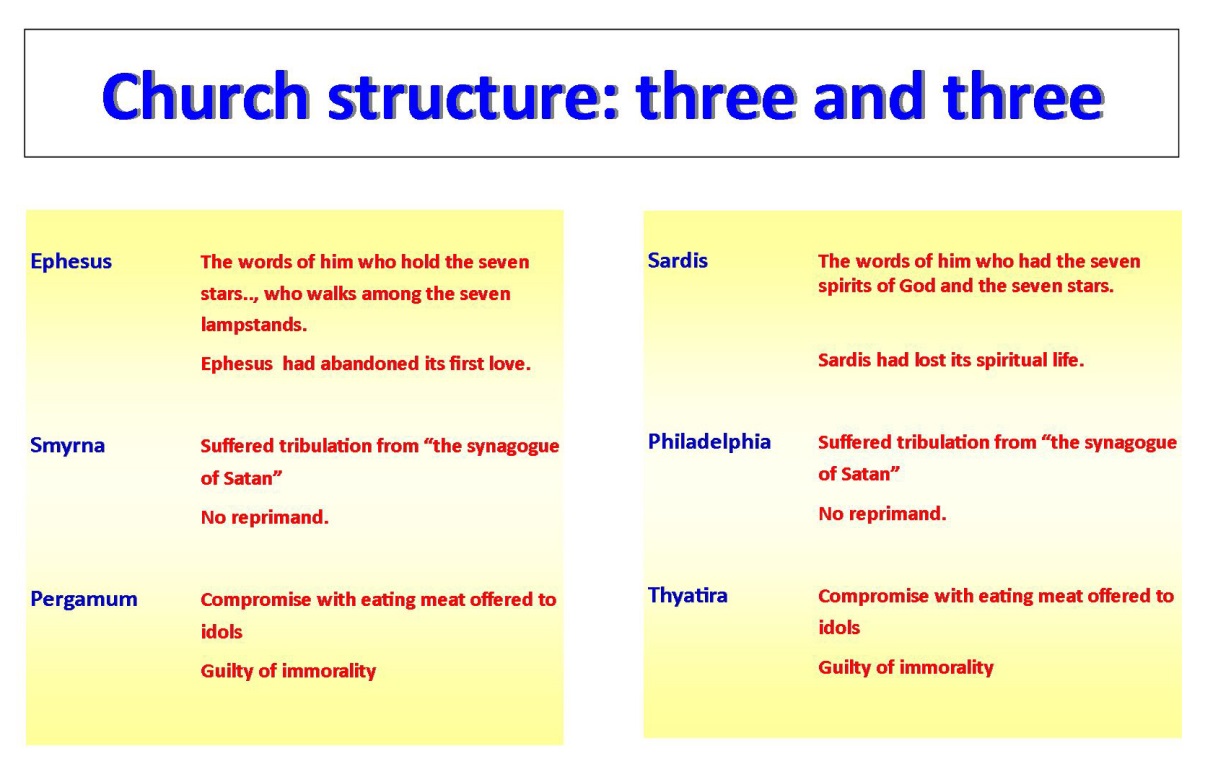 Staying alert
Revelation 3:1-6
The description of the one who speaks 3:1
The prophetic message – “I know…”
“I know your deeds; you have a reputation for being alive, but you are dead.”
Staying alert
Revelation 3:1-6
The description of the one who speaks 3:1
The prophetic message – “I know…”
The exhortation - “Wake up”!
Staying alert
Revelation 3:1-6
The description of the one who speaks 3:1
The prophetic message – “I know…”
The exhortation - 	“Wake up”! 
				“Strengthen what 					remains…”
Staying alert
Revelation 3:1-6
The description of the one who speaks 3:1
The prophetic message – “I know…”
The exhortation - 	“Wake up”! 
				“Strengthen what 						remains…” 
				“I have not found your 				deeds complete…”
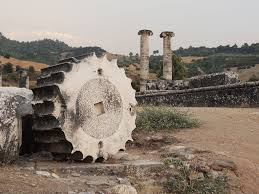 Staying alert
Revelation 3:1-6
The description of the one who speaks 3:1
The prophetic message – “I know…”
The exhortation - 	“Wake up”! 
				“Strengthen what 						remains…” 
				“I have not found your 					deeds complete…”
				 “Remember”!
Staying alert
Revelation 3:1-6
The description of the one who speaks 3:1
The prophetic message – “I know…”
The exhortation 
The warning
“But if you do not wake up, I will come like a thief, and you will not know at what time I will come to you.”
Staying alert
Revelation 3:1-6
The description of the one who speaks 3:1
The prophetic message – “I know…”
The exhortation 
The warning	 – impending judgment
Staying alert
Revelation 3:1-6
The description of the one who speaks 3:1
The prophetic message – “I know…”
The exhortation 
The warning  – impending judgment 
The promise
“Yet you have a few people in Sardis who have not soiled their clothes. They will walk with me, dressed in white, for they are worthy.  The one who is victorious will, like them, be dressed in white. I will never blot out the name of that person from the book of life, but will acknowledge that name before my Father and his angels.”
Staying alert
Revelation 3:1-6
The description of the one who speaks 3:1
The prophetic message – “I know…”
The exhortation 
The warning  – impending judgment 
The promise
Yet you have a few people in Sardis who have not soiled their clothes. They will walk with me, dressed in white, for they are worthy.  The one who is victorious will, like them, be dressed in white. I will never blot out the name of that person from the book of life, but will acknowledge that name before my Father and his angels.
Staying alert
Revelation 3:1-6
The description of the one who speaks 3:1
The prophetic message – “I know…”
The exhortation 
The warning  – impending judgment 
The promise
. I will never blot out the name of that person from the book of life…
No suggestion of losing salvation !! –             (See local customs)
Staying alert
Revelation 3:1-6
The description of the one who speaks 3:1
The prophetic message – “I know…”
The exhortation 
The warning  – impending judgment 
The promise
Yet you have a few people in Sardis who have not soiled their clothes. They will walk with me, dressed in white, for they are worthy.  The one who is victorious will, like them, be dressed in white. I will never blot out the name of that person from the book of life, but will acknowledge that name before my Father and his angels.
“For I am convinced that neither death nor life, neither angels nor demons, neither the present nor the future, nor any powers, neither height nor depth, nor anything else in all creation, will be able to separate us from the love of God that is in Christ Jesus our Lord.”  Romans 8:38-39
Staying alert
Revelation 3:1-6
The description of the one who speaks 3:1
The prophetic message – “I know…”
The exhortation 
The warning  – impending judgment 
The promise
Yet you have a few people in Sardis who have not soiled their clothes. They will walk with me, dressed in white, for they are worthy.  The one who is victorious will, like them, be dressed in white. I will never blot out the name of that person from the book of life, but will acknowledge that name before my Father and his angels.
Staying alert
Revelation 3:1-6
The description of the one who speaks 3:1
The prophetic message – “I know…”
The exhortation 
The warning  – impending judgment 
The promise
Yet you have a few people in Sardis who have not soiled their clothes. They will walk with me, dressed in white, for they are worthy.  The one who is victorious will, like them, be dressed in white. I will never blot out the name of that person from the book of life, but will acknowledge that name before my Father and his angels.
“Whoever acknowledges me before men, I will also acknowledge him before my Father in heaven.”  Matthew 10:32
Staying alert
Revelation 3:1-6
The description of the one who speaks 3:1
The prophetic message – “I know…”
The exhortation 
The warning  – impending judgment 
The promise	
General exhortation
“Whoever has ears, let them hear what the Spirit says to the churches.”
Staying alert
Revelation 3:1-6
The description of the one who speaks 3:1
The prophetic message – “I know…”
The exhortation 
The warning  – impending judgment 
The promise	
General exhortation
Be vigilant now
“Find rest, O my soul, In God alone; my hope comes from him. He alone is my rock and my salvation…he is my mighty rock, my refuge.”  (Psalm 62)
Staying alert
Revelation 3:1-6
The description of the one who speaks 3:1
The prophetic message – “I know…”
The exhortation 
The warning  – impending judgment 
The promise	
General exhortation
Be vigilant now
Be vigilant for the future
“Yes, I am coming soon” … “Amen. Come, Lord Jesus” (22:20).